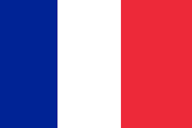 Francja
Moje wymarzone wakacje
Państwo, którego część metropolitarna znajduje się w Europie Zachodniej, posiadające także zamorskie terytoria na innych kontynentach.
Wieża Eiffla  najbardziej znany obiekt architektoniczny Paryża, rozpoznawany również jako symbol Francji. Jest najwyższą budowlą w Paryżu i piątą co do wysokości we Francji. 
W momencie powstania była najwyższą wieżą na świecie.
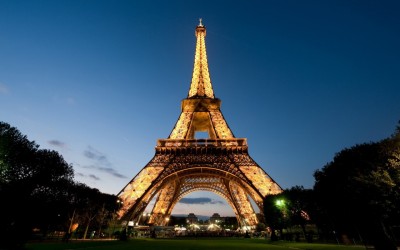 Łuk Triumfalny pomnik stojący na Placu Charlesa-de-Gaula .               Jest to ważny element architektury Paryża,                                                      stanowiący zakończenie perspektywy Pól Elizejskich
Luwr dawny pałac królewski w Paryżu, obecnie muzeum sztuki. Jedno z największych muzeów na świecie, najczęściej odwiedzana placówka tego typu na świecie. Stanowi jedno z ważniejszych punktów orientacyjnych stolicy Francji
Piramida Luwr konstrukcja ze stali i szkła, znajdująca się na dziedzińcu Luwru w Paryżu. Pomysłodawcą powstania piramidy był prezydent Francji François Mitterrand
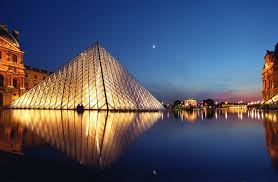 Mona Lisa obraz olejny namalowany na drewnie topoli  przez sławnego malarza włoskiego renesansu, Leonarda da Vinci, który można podziwiać w Luwrze.
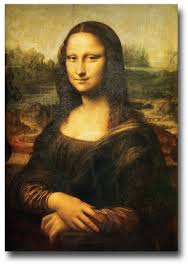 Notre-Dame de Paris gotycka katedra w Paryżu. Jedna z najbardziej znanych katedr na świecie, między innymi dzięki powieści Dzwonnik z Notre Dame francuskiego pisarza Victora Hugo
Wersal znajduje się pod Paryżem i słynie z zespołu pałacowego, miejsca rezydencji królów francuskich od 1682 roku
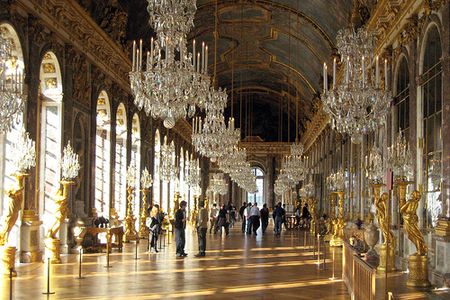 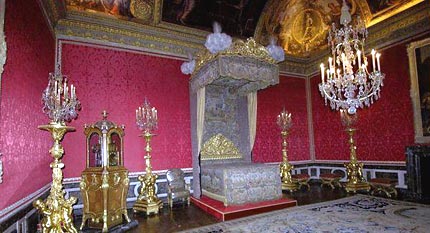 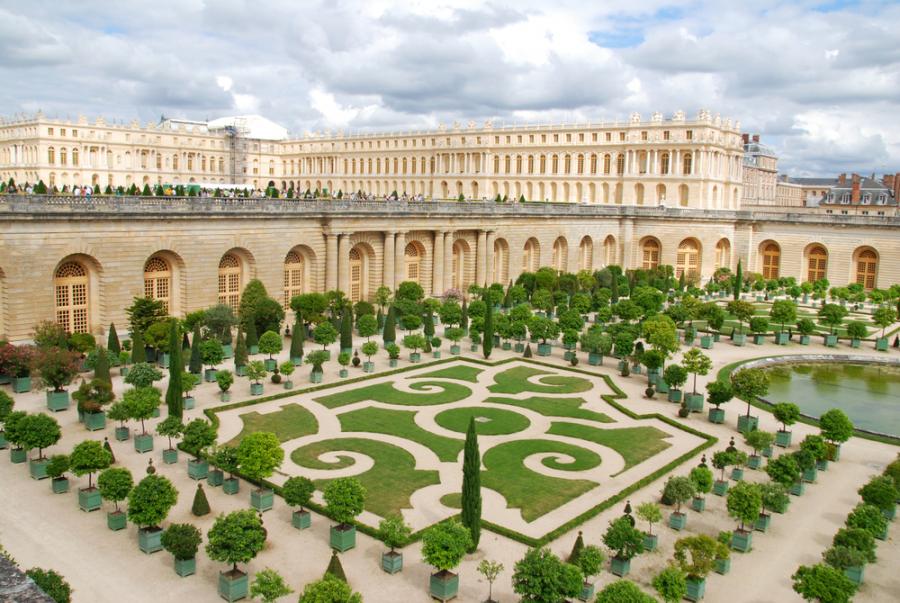 Disneyland czwarty otwarty na świecie park rozrywki Walta Disneya. Otwarty 12 kwietnia 1992 roku pod nazwą Euro Disney Resort
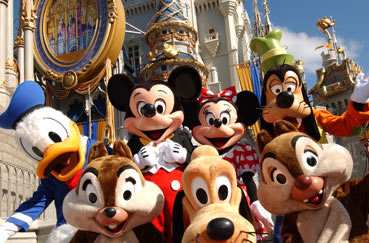 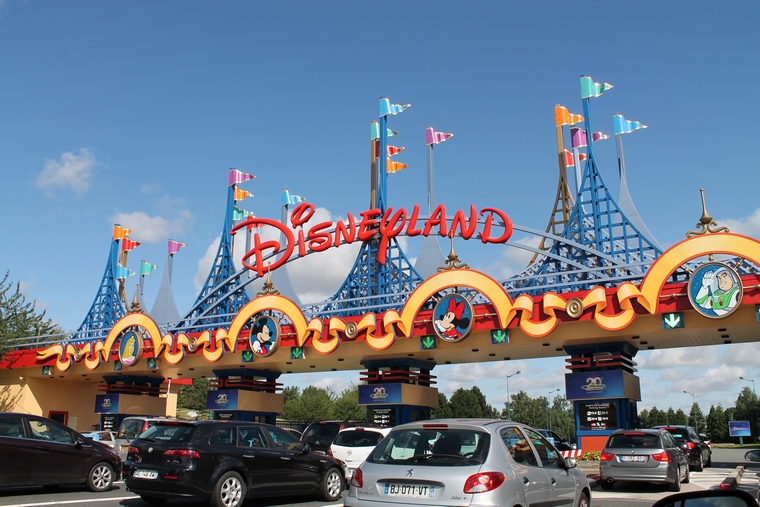 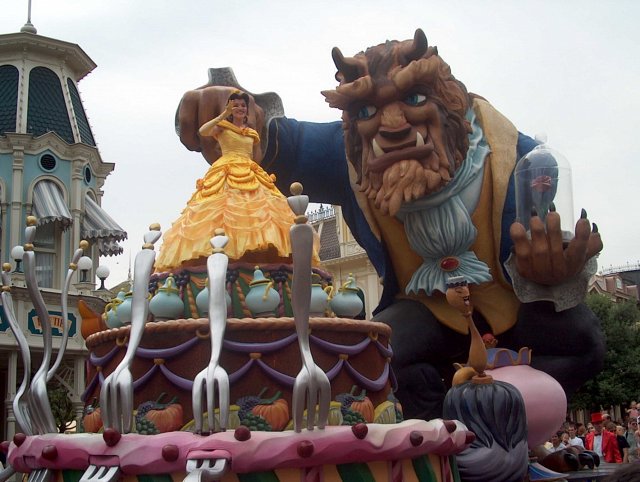 Dolina Loary kraina historyczna Francji, na obszarze której znajduje się ponad 300 średniowiecznych i renesansowych zamków oraz pałaców doby oświecenia usytuowanych nad Loarą i jej dopływami
Zamek w Chambord
Zamek w Azay-le-Rideau
Zamek Chenonceau
Zamek w Villandry
Zamek w Angers
Zamek w Saumur
Saint-Tropez – miejscowość i gmina we Francji, w rejonie Riwiery Francuskiej.
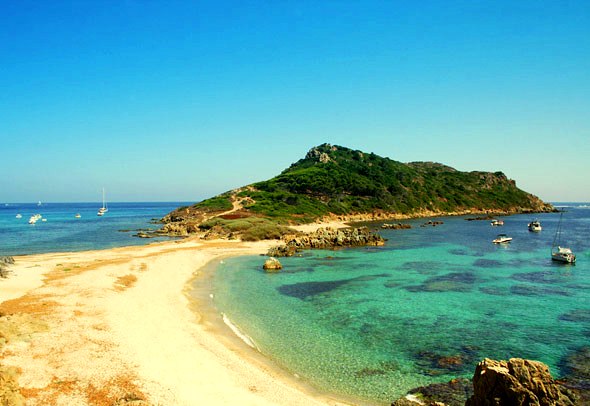 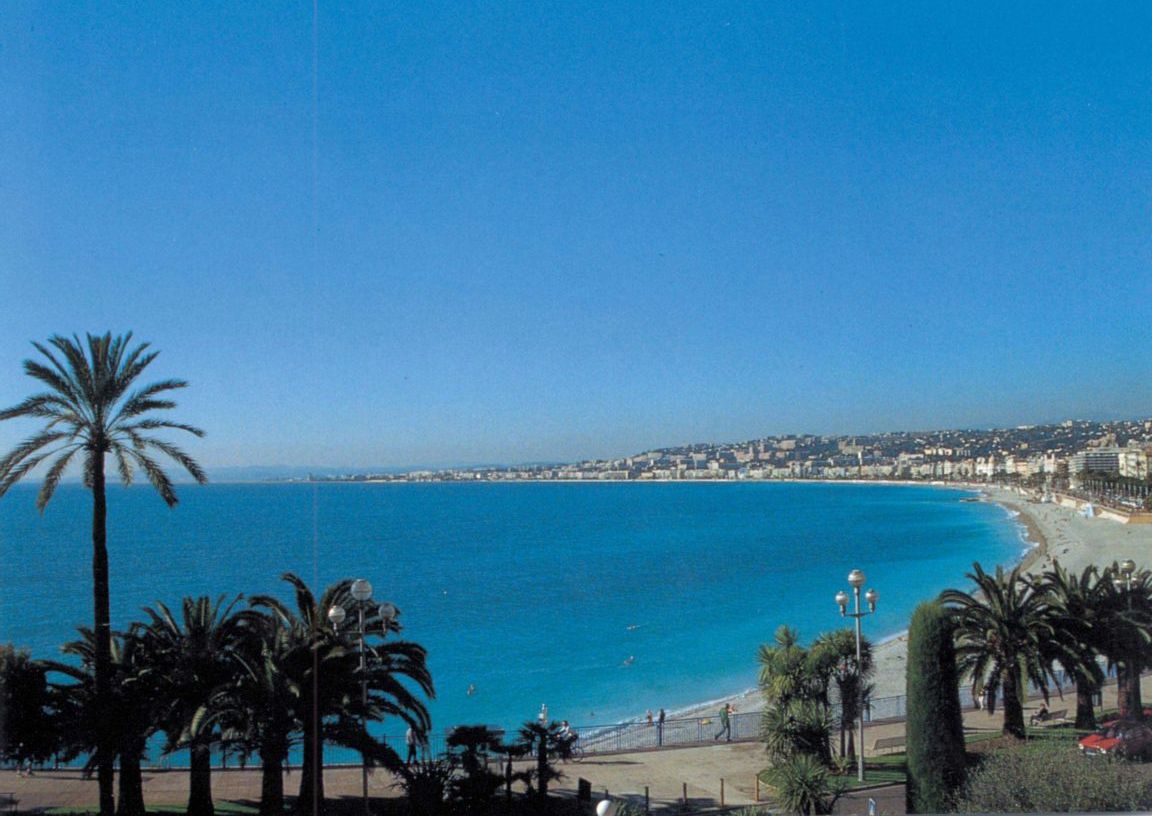 Cannes – miejscowość i gmina we Francji, na Lazurowym Wybrzeżu. w Cannes odbywa się prestiżowy międzynarodowy festiwal filmowy od 1946
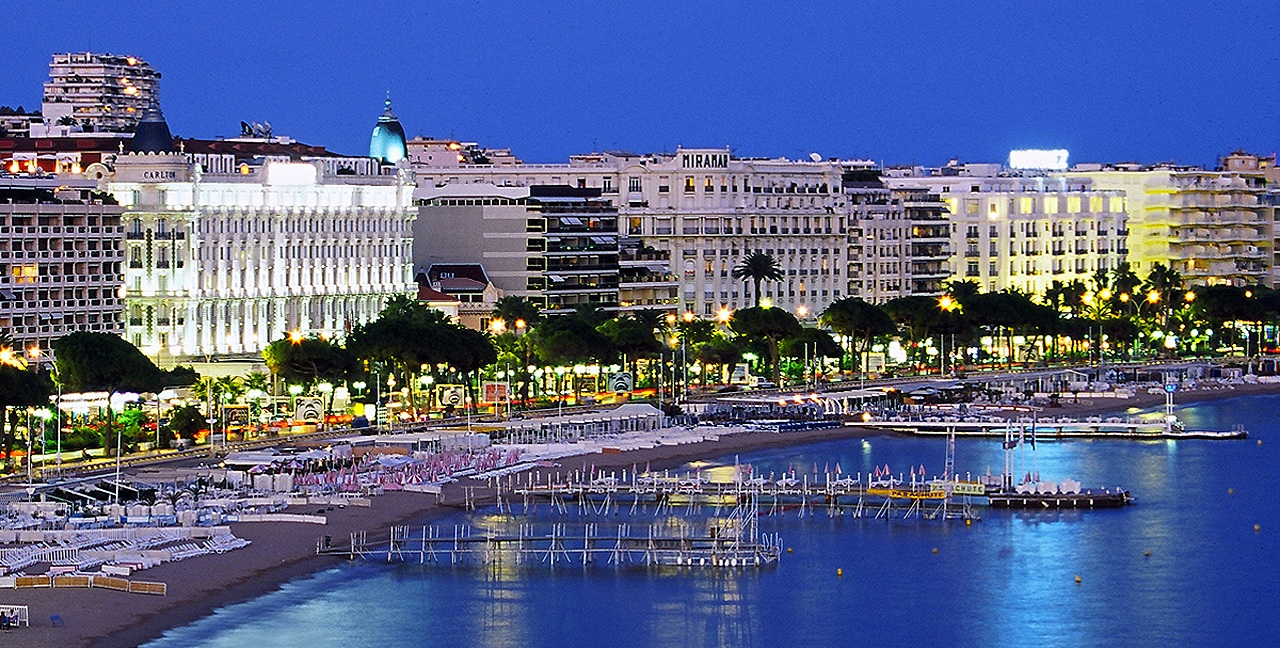 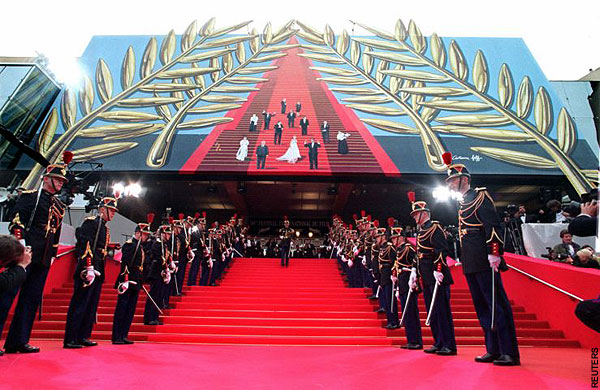 Festiwal odbywa się co roku (z pewnymi wyjątkami) i gromadzi wiele znanych osób związanych z przemysłem filmowy. Najważniejszą nagrodą przyznawaną podczas tego festiwalu jest Złota Palma dla najlepszego filmu.
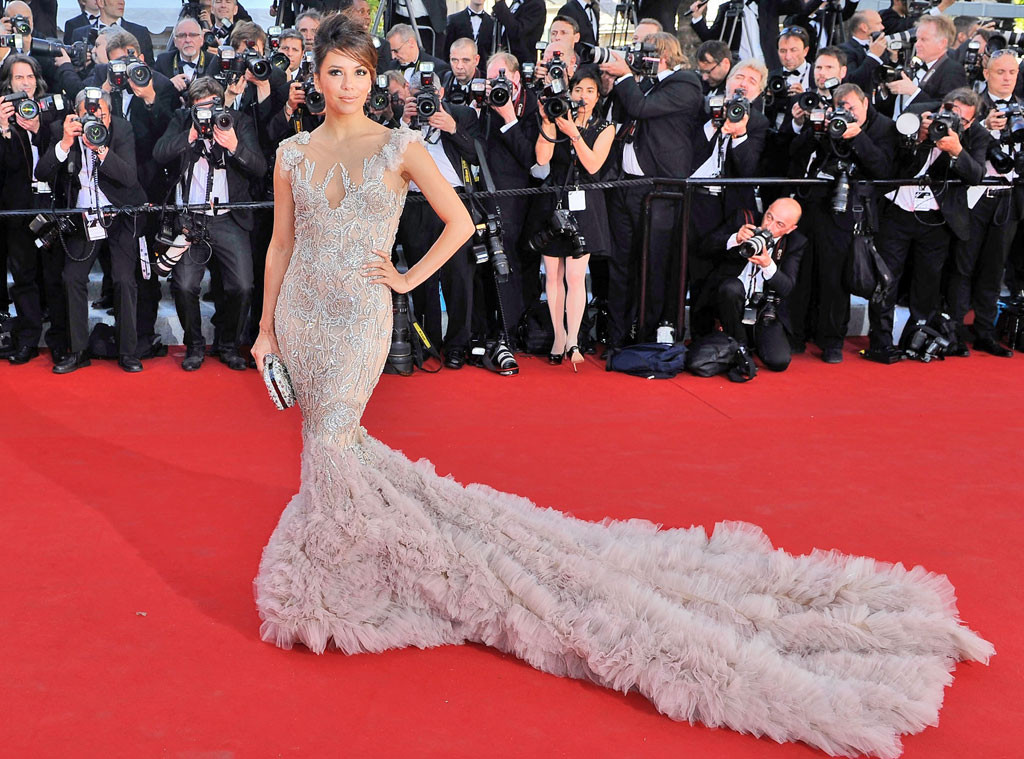 Nicea leży nad Morzem Śródziemnym, na Lazurowym Wybrzeżu. Wzdłuż wybrzeża ciągnie się bulwar o długości 7 km.
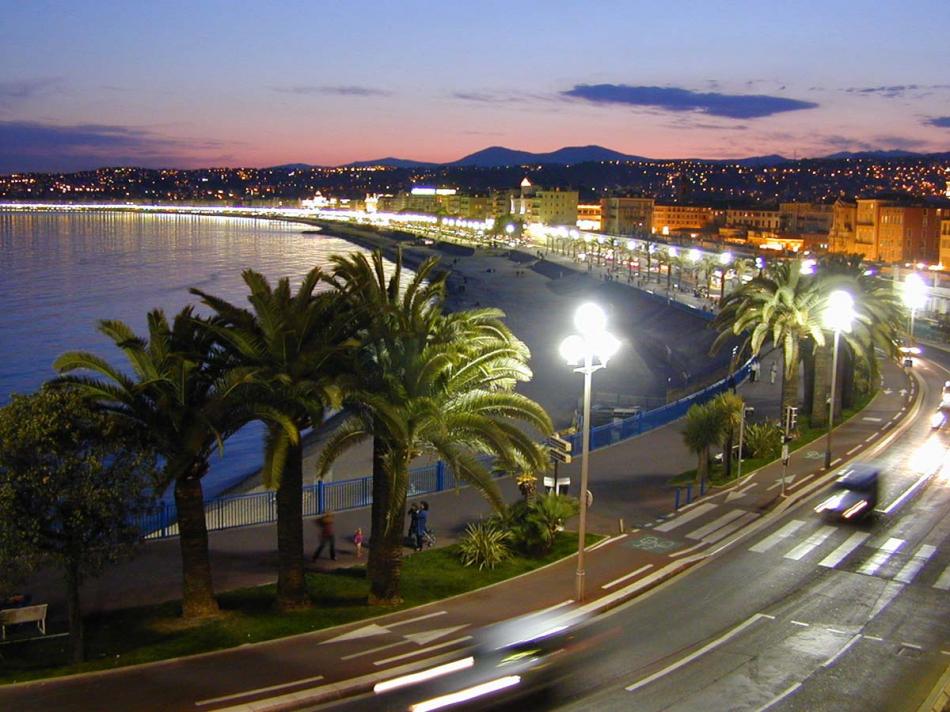 Marsylia miasto w południowej Francji, nad Morzem Śródziemnym, drugie co do wielkości w kraju będące największym portem.
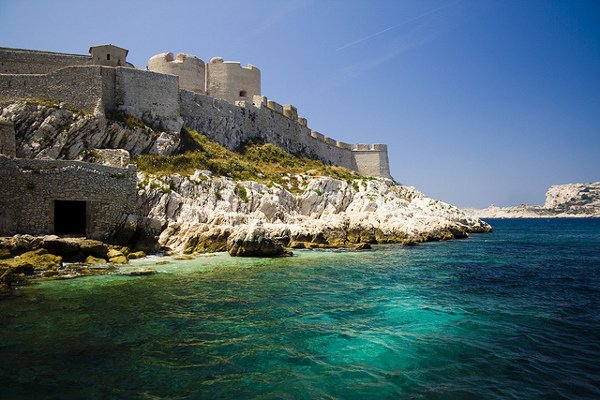 „Moje wymarzone wakacje”-Francja-Natalia Idzikowska